Cestování
Prostor a čas
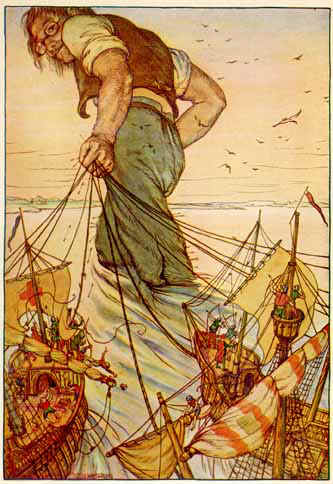 Proč a jak v historii utopie
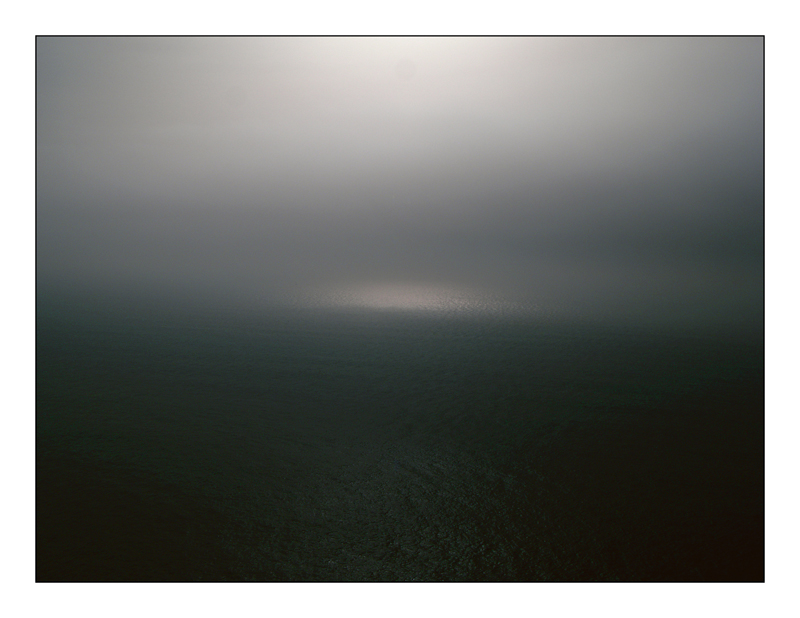 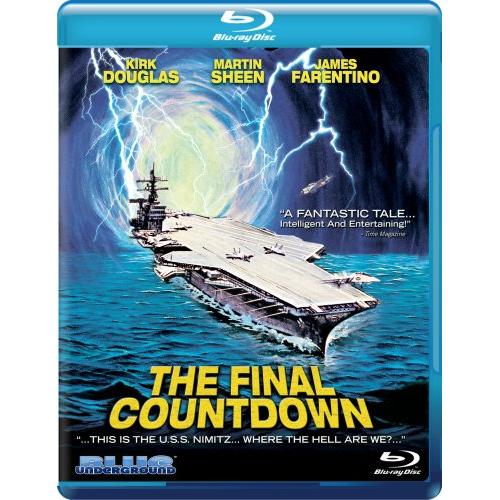 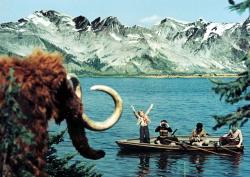 Lodí po moři
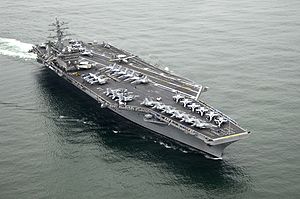 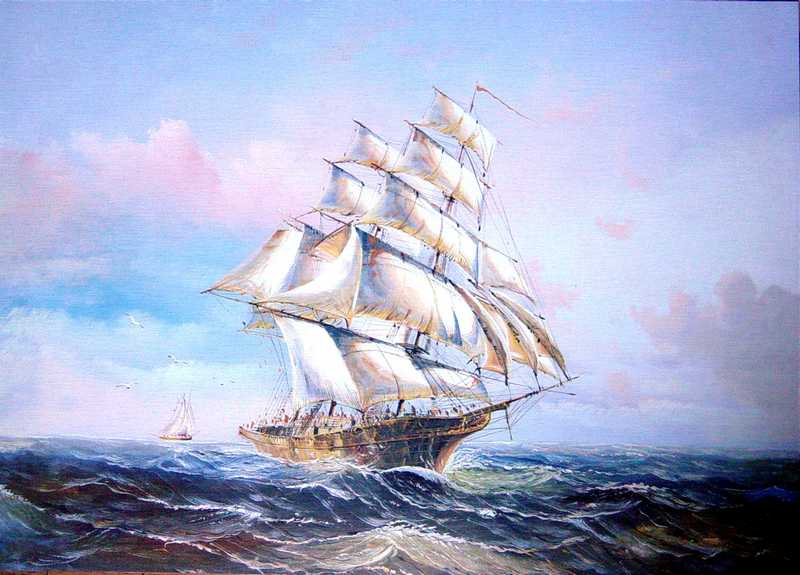 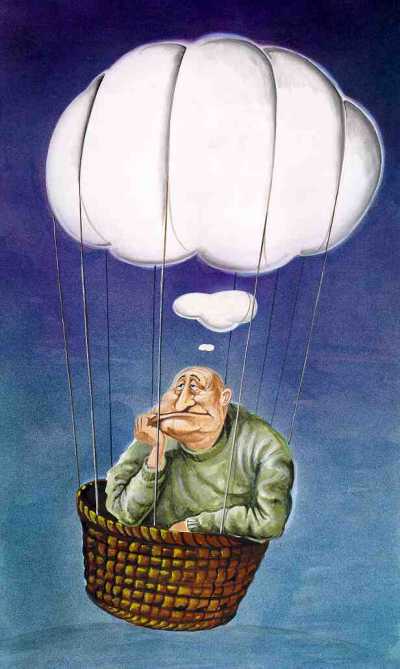 Proč a jak v historii utopie
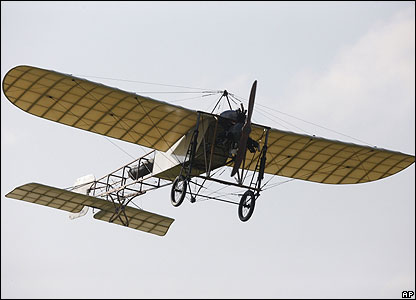 Lodí po moři 

Vzduchem
Balón
Letadlo
Proč a jak v historii utopie
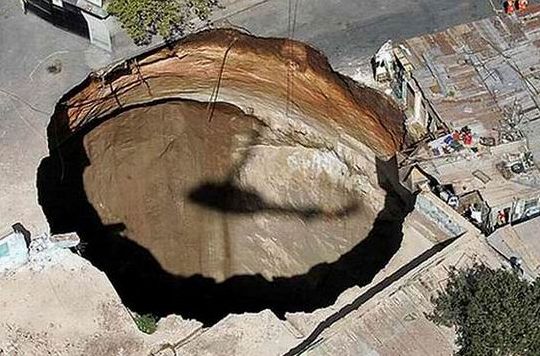 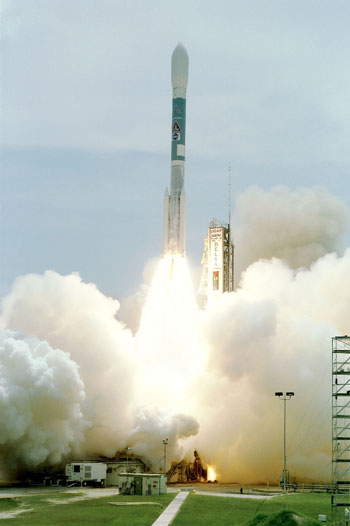 Lodí po moři (Bacon, Campanella, More, Swift, Zeman)
Vzduchem
Balón
Letadlo
Kosmos – hlubiny
Vesmír nebo nitro Země
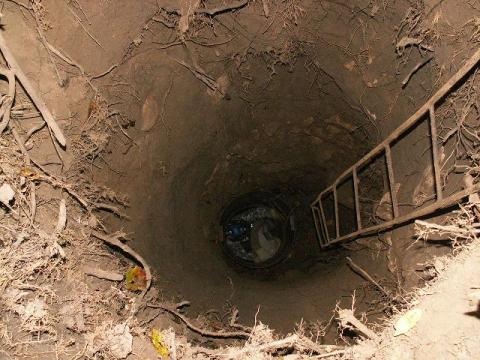 Fyzikální a prostorová omezení


Vzdálenosti a neznámé fyzikální podmínky
STR jako špatná zpráva
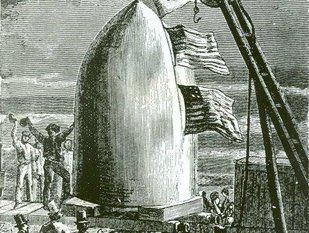 Teleportace
Problém identity
smrt originálu, kontinuita kopie
riziko chyby v přenosu

Nutnost zachovat jedinou individuální historii
(E. Mach: individuum jako komplex počitků=vzpomínek)
Cestování v čase
Časové paradoxy 
zabití dědečka
paradox dvojčat 
paralelní vesmíry jako řešení
Záměna souřadnic
Realizace cesty záměnou souřadnic: Problém nevratnosti
Teoreticky
Záměna souřadnic
sever
prostor
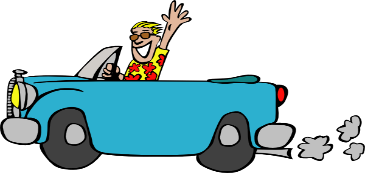 čas
východ
Záměna souřadnic
čas
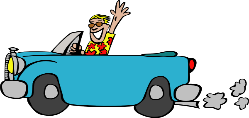 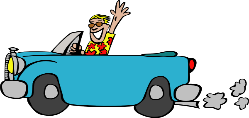 prostor
Záměna souřadnic
Realizace cesty záměnou souřadnic: Problém nevratnosti
Teoreticky
Fyzikálně
Záměna souřadnic
čas
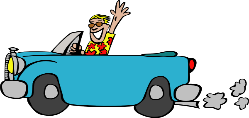 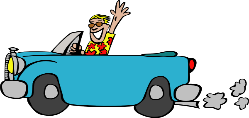 prostor
Záměna souřadnic
Realizace cesty záměnou souřadnic: Problém nevratnosti
Teoreticky
Fyzikálně
Technicky
Fakticky
N-rozměrný prostor
Vícerozměrnost 
Matematická  
Fyzikální
Hyperprostory
Červí díry
Cestování v prostoru
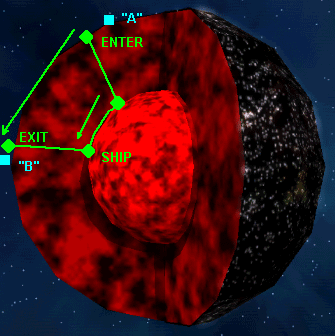 Hyperprostor
Cestování v prostoru
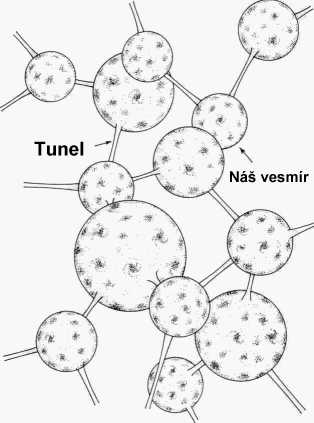 Červí díry
Velikost > slapové síly
jednosměrnost
Zdroje energie pro cestování
Gravitace na baterku
4 základní fyzikální interakce
Silná jaderná
Slabá jaderná
Elektromagnetická
Gravitační

Vakuové fluktuace (Casimirův efekt)
Water Wave Analog of the Casimir Effect
Zdroje energie pro cestování
Vakuové fluktuace (Casimirův efekt)
Vztah elmg a gravitace
Machův princip

A ještě jiné cestování na základě EPR paradoxu
EPR paradox
Vlnová funkce
Princip neurčitost

Kvantové tunelování 
Kvantová teleportace

Přenos informace či energie.